All Cellular RNA is Synthesized by RNA Polymerases
Synthesis of RNA from a DNA template (transcription) is catalyzed by RNA polymerase, which has the following requirements:
A DNA template. The sequence of the newly synthesized RNA is complementary to the DNA template. The DNA strand that has the same sequence as the RNA product (with T instead of U) is called the coding strand.
Activated precursors in the form of the four ribonucleoside triphosphates
Divalent metal ions, usually Mg2+ or Mn2+
RNA polymerase catalyzes the following reaction:
RNA Polymerase
RNA polymerase initiates and elongates the RNA product, with the chain growing in the 5’-to-3’  direction.
No primer is needed. The 3’ OH of the growing chain attacks the innermost phosphoryl (α) group of the incoming ribonucleoside triphosphate.
[Speaker Notes: FIGURE 4.27 RNA Polymerase. This large enzyme comprises many subunits, including β (red) and β’ (yellow), which form a “claw” that holds the DNA to be transcribed. Notice that the active site includes a Mg2+ion (green) at the center of the structure. The curved tubes making up the protein in the image represent the backbone of the polypeptide chain. [Drawn from 1L9Z. pdb.]]
RNA Polymerase
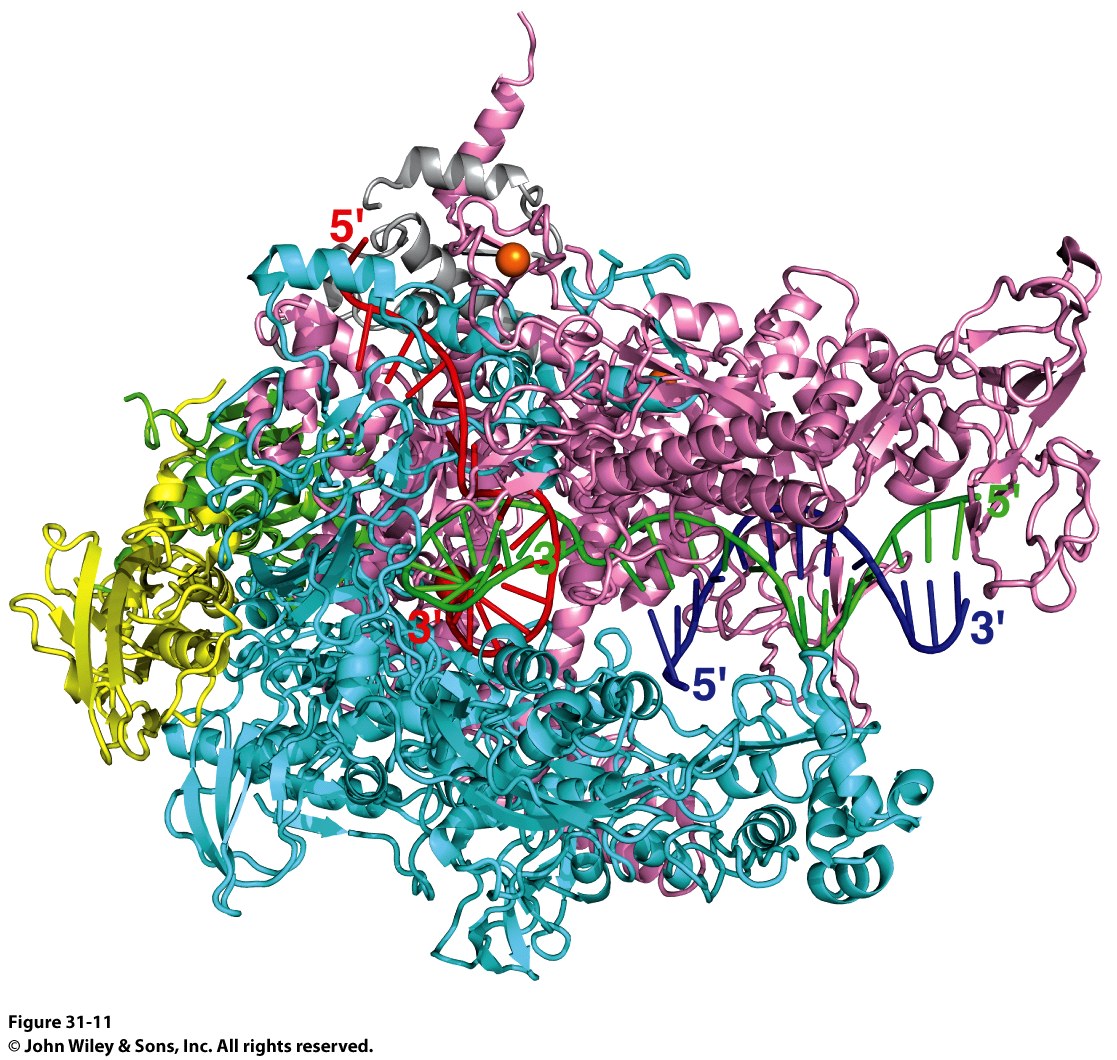 RNA Polymerase (RNAP)

PDB ID Codes:
2O5I:  Crystal structure of the Thermus thermophilus RNA polymerase elongation complex

1L9Z:  Thermus aquaticus RNA Polymerase Holoenzyme/Fork-Junction Promoter DNA Complex at 6.5 A Resolution
  
2A69:  Crystal structure of the Thermus Thermophilus RNA polymerase holoenzyme in complex with antibiotic rifapentin
2O5I
RNA Polymerase
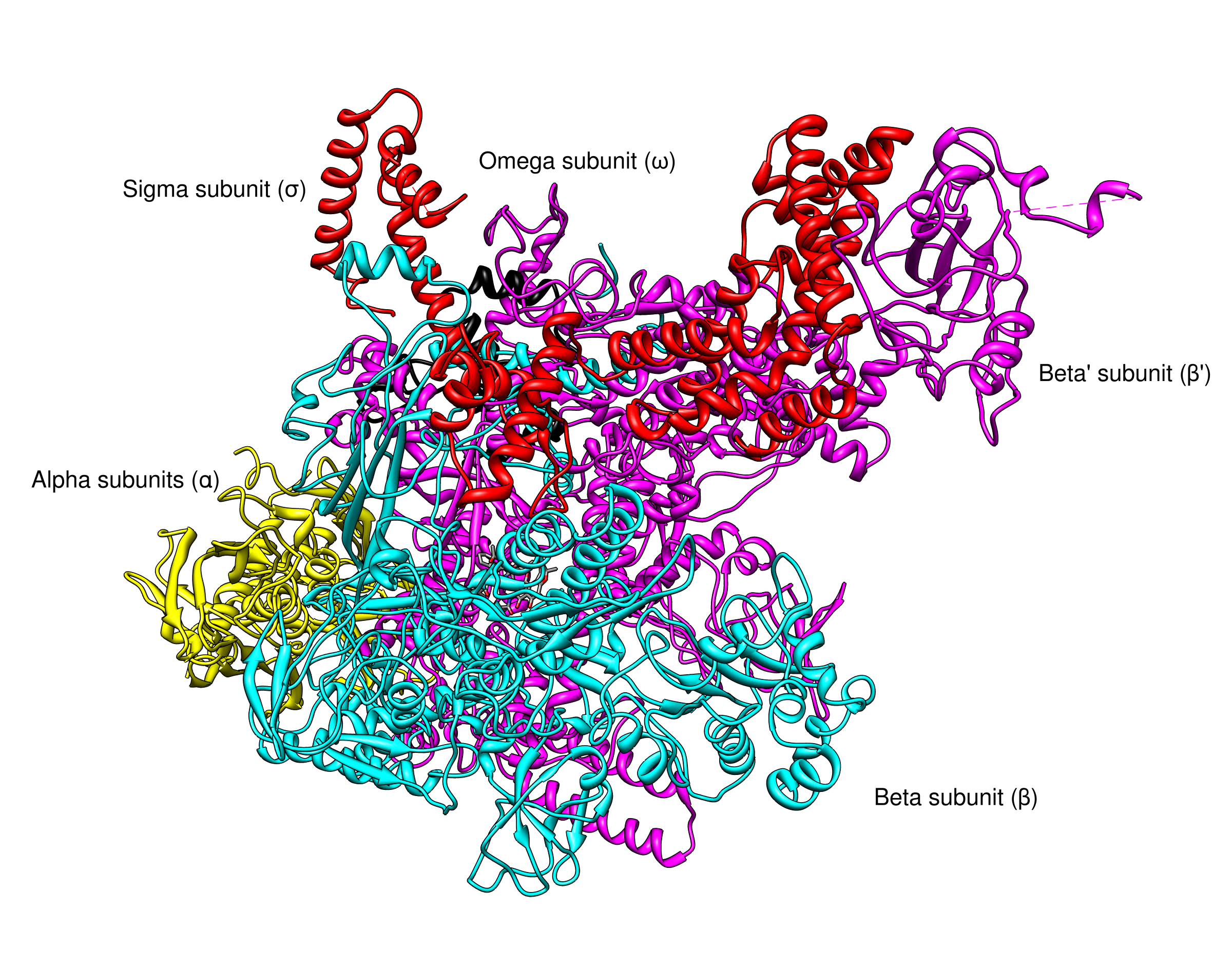 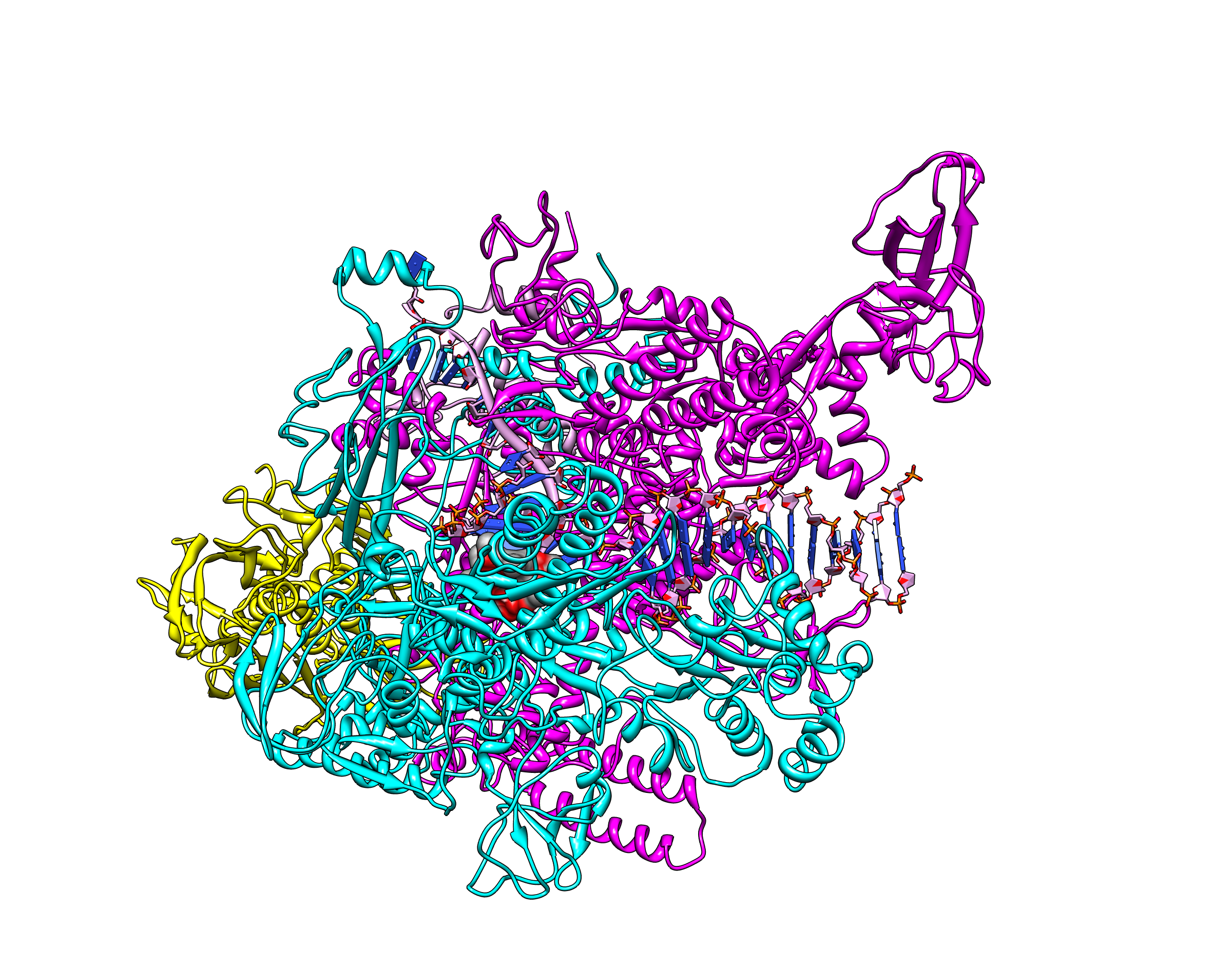 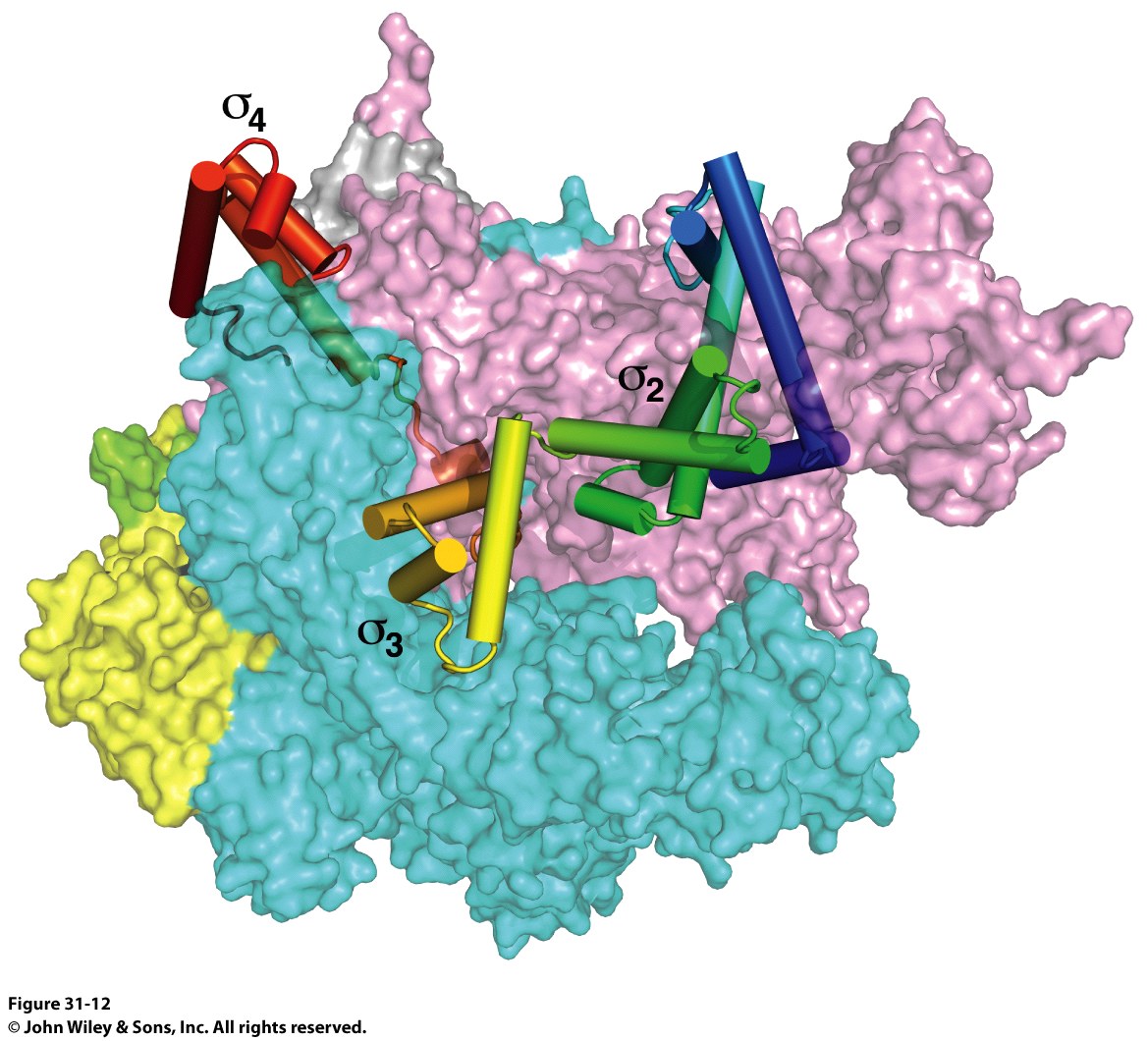 Sigma subunits are critical to start transcription
2O5I
2A69
1IW7
The Holoenzyme (1IW7) 
(The initial assembly on the promoter)
459 kDa
a2bb’ws subunits










The Core Enzyme (2A69)
(The functional assembly)
389 kDa
a2bb’w subunits
Note no sigma!
Sigma Subunits are Promoter Specific
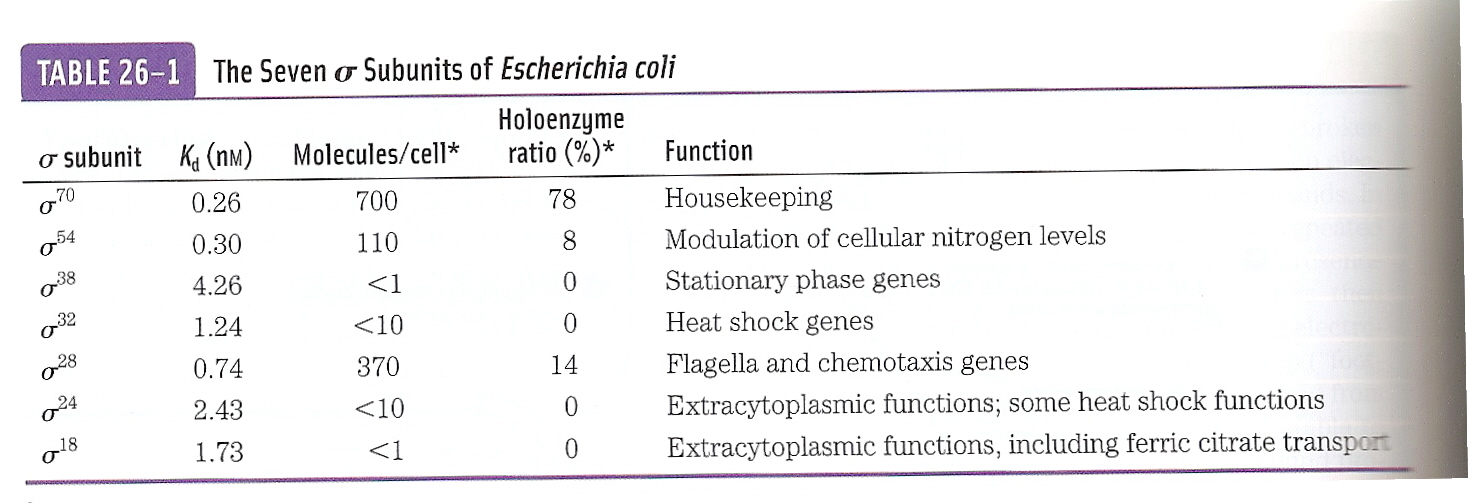 The most prevalent is s70
Transcription Begins Near Promoter Sites and Ends at Terminator Sites
Promoters are specific DNA sequences that direct RNA polymerase to the proper initiation site.
There are often variations in the sequence of a promoter for different genes. The average of such variation is called the consensus sequence.
Promoter Sites for Transcription in Prokaryotes and Eukaryotes
[Speaker Notes: FIGURE 4.30 Promoter sites for transcription in (A) prokaryotes and (B) eukaryotes. Consensus sequences are shown. The first nucleotide to be transcribed is numbered +1. The adjacent nucleotide on the 5 side is numbered −1. The sequences shown are those of the coding strand of DNA.]
Promoters:  
RNAP Binds to Specific Sites on the DNA
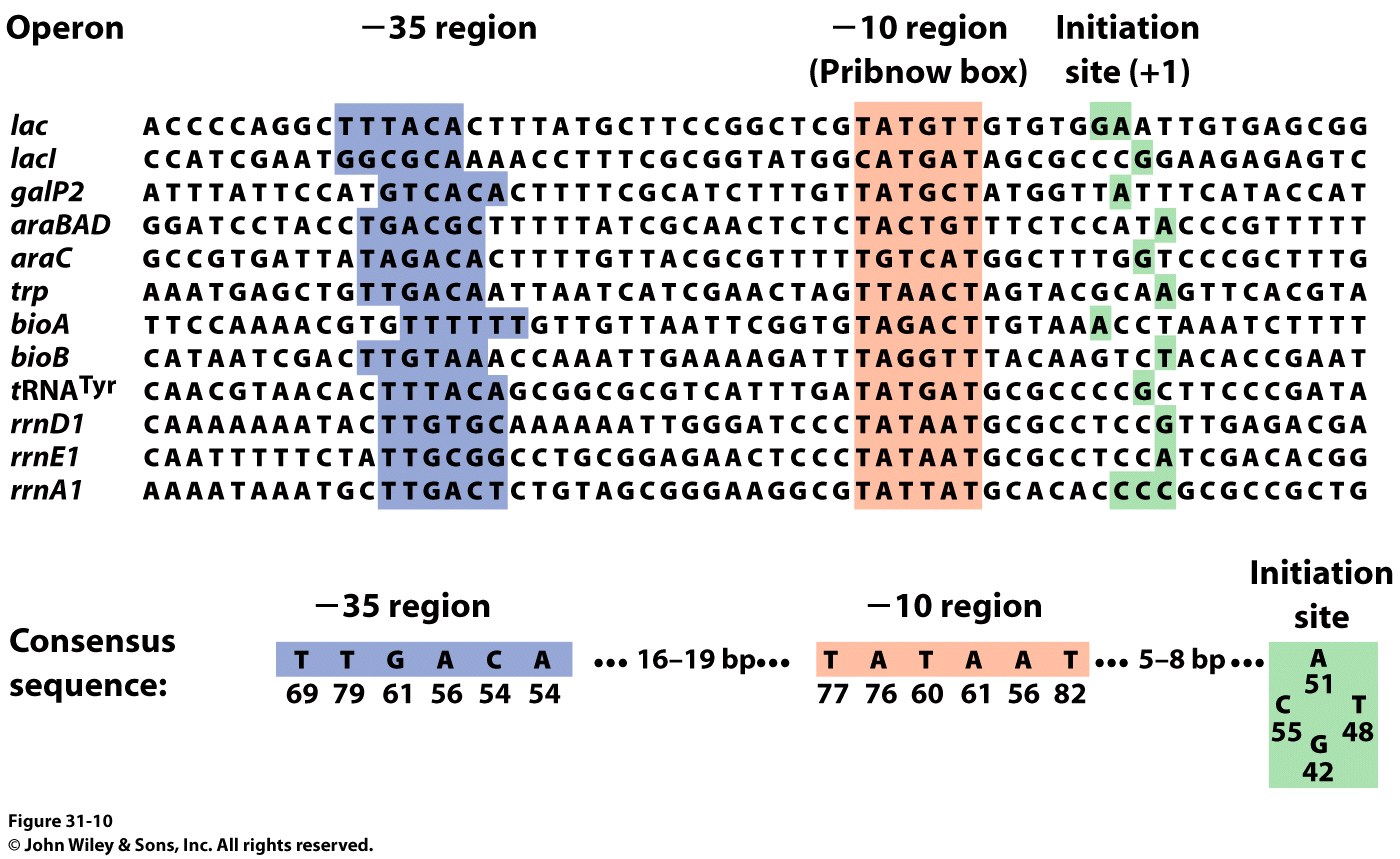 DNA is a duplex:
Antisense Strand: Strand that is transcribed
Sense Strand:  The coding strand, has the same sequence as the transcribed mRNA
Promoters:  
RNAP Binds to Specific Sites on the DNA
Promoters are 40bp sequences BEFORE the transcriptional start site (+1 site)

There is some variation in the -35 region, and almost none in the Pribnow box

The distance between the -35 and -10 regions is ABSOLUTELY CRITICAL
Mutation changes the affinity of RNAP for the DNA
Normally 1x10-14 M

Binding of RNAP to the promoter “melts” the DNA through the Pribnow box
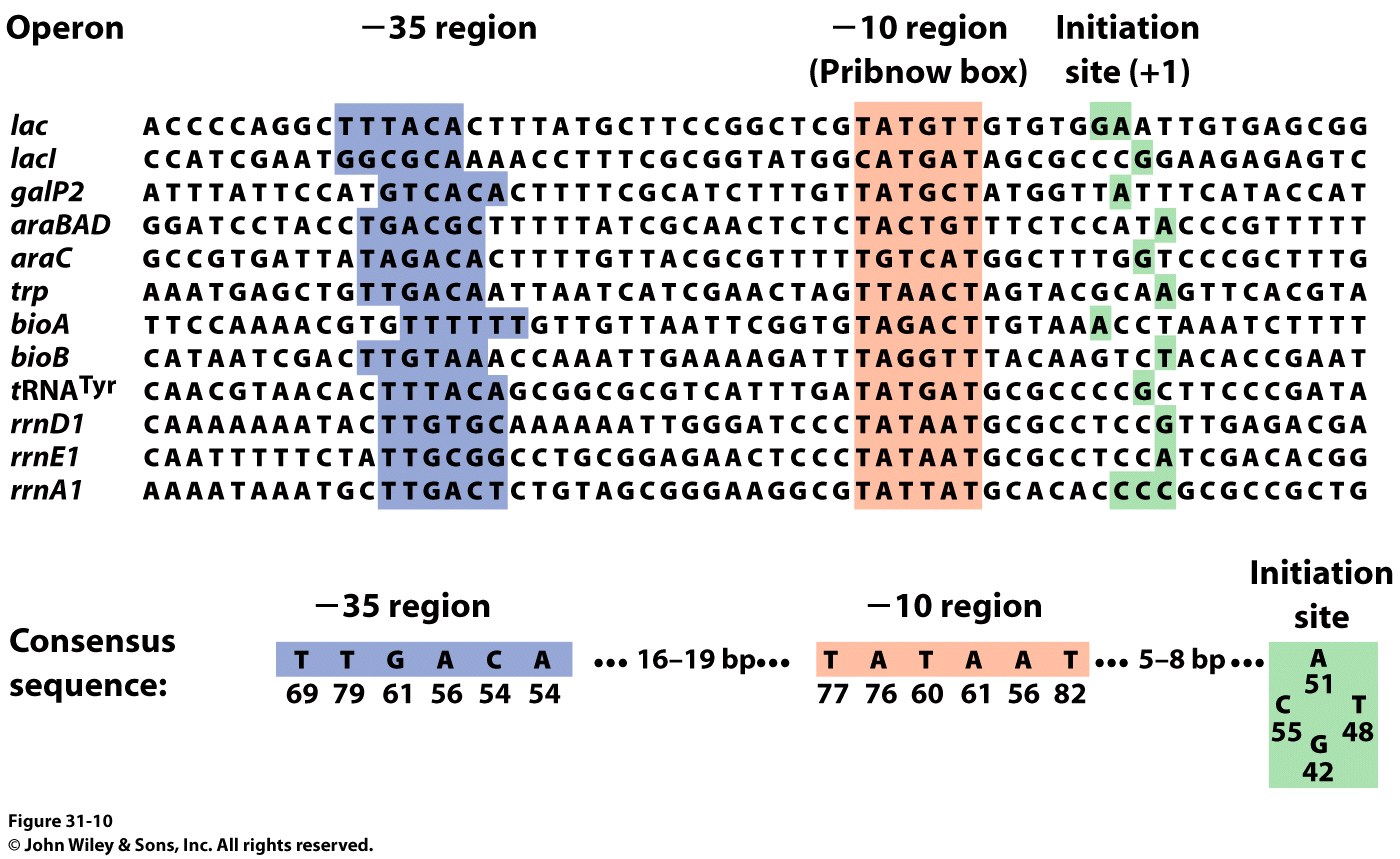 Structure of E. coli RNAP and Mechanism
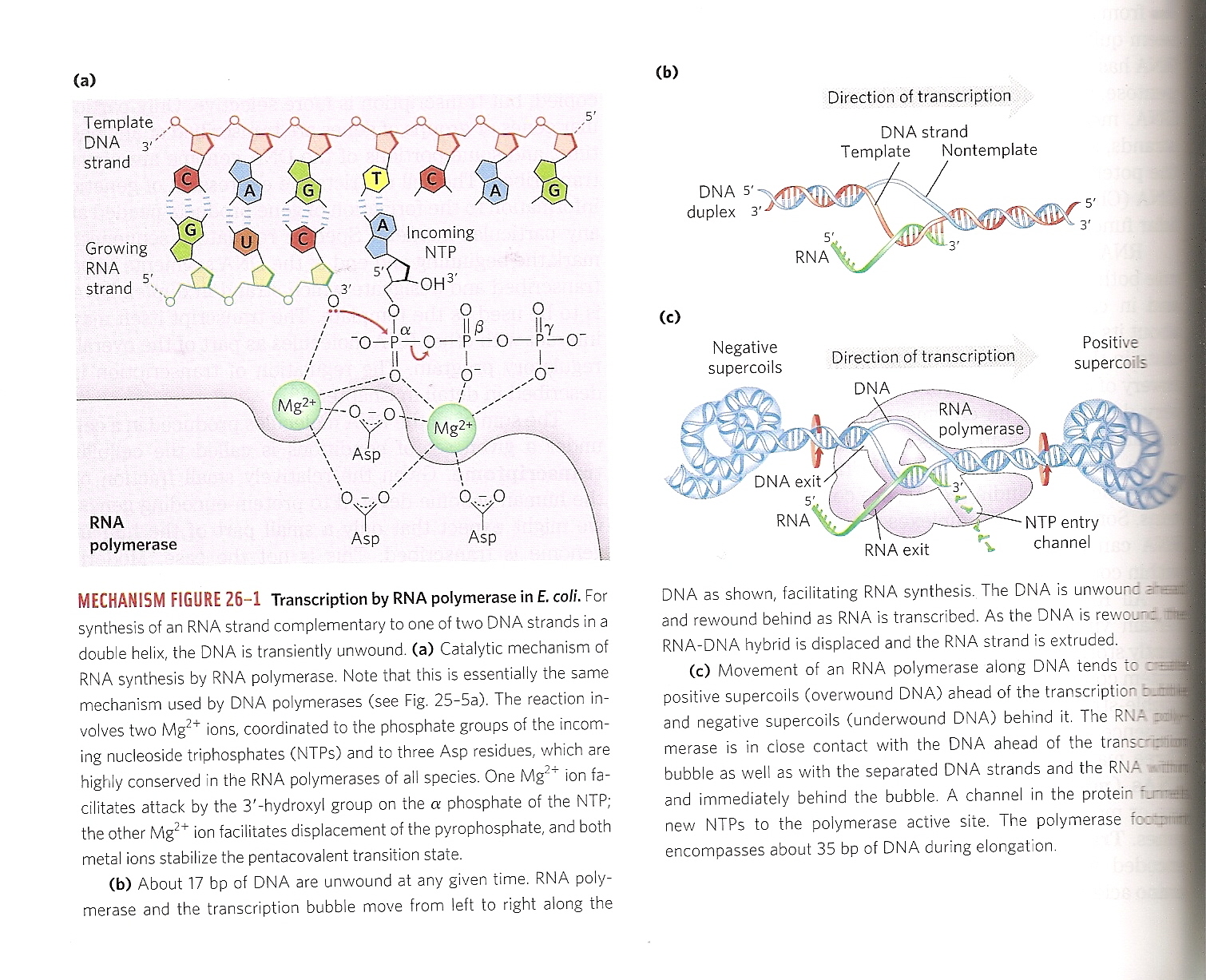 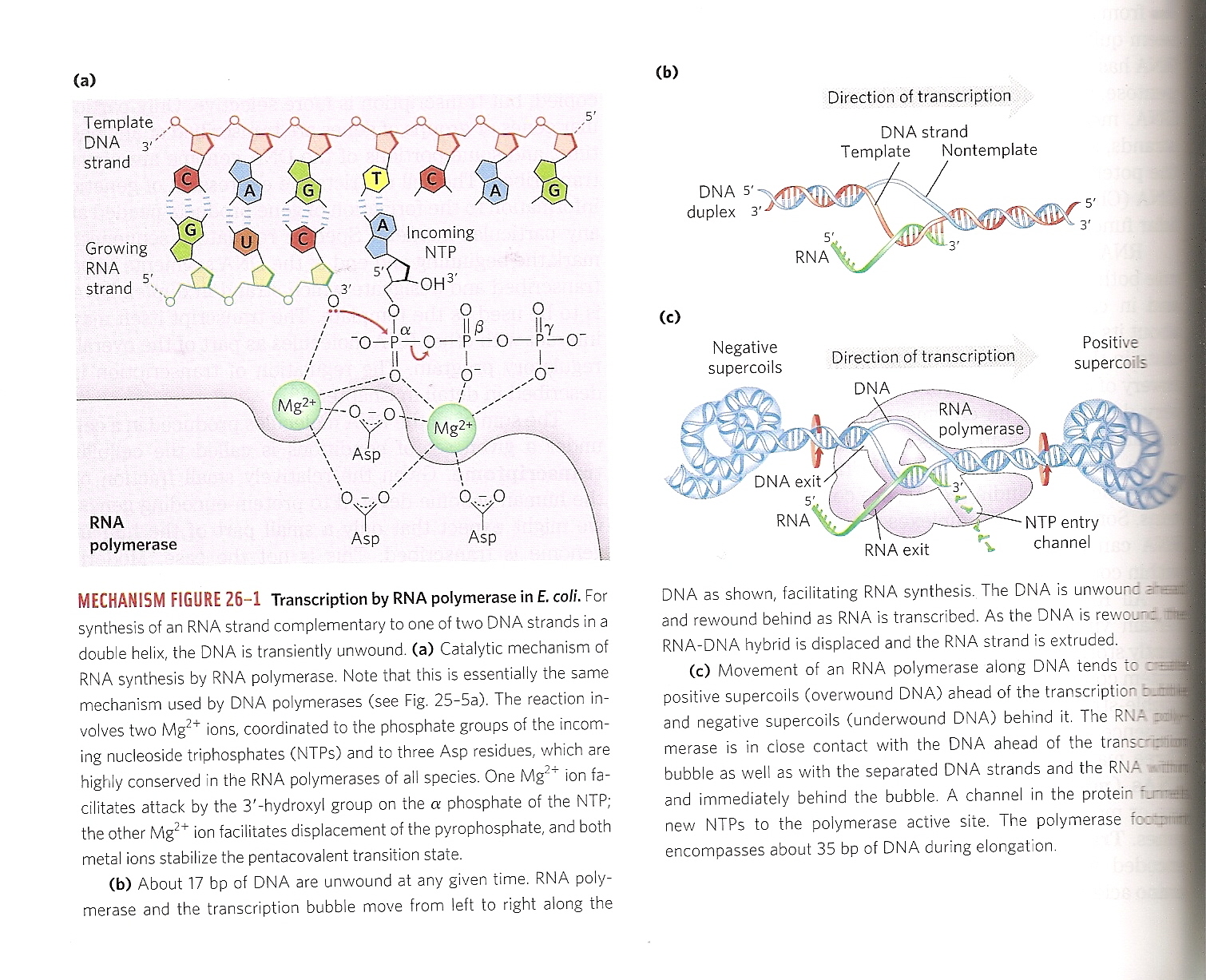 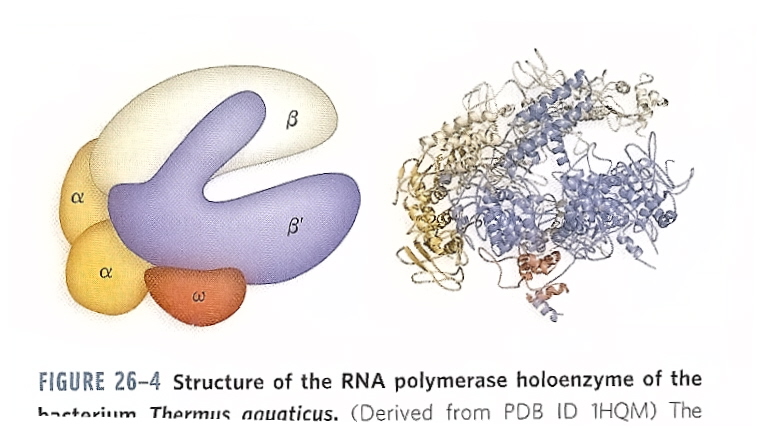 Transcription Mechanism of the Chain-Elongation Reaction Catalyzed by RNA Polymerase
The reaction is driven thermodynamically by the hydrolysis of pyrophosphate.
[Speaker Notes: FIGURE 4.28 Transcription mechanism of the chain-elongation reaction catalyzed by RNA polymerase. [Source: J. L. Tymoczko, J. Berg, and L. Stryer, Biochemistry: A Short Course, 2nd ed. (W. H. Freeman and Company, 2013), Fig. 36.3.]]
Structure of E. coli RNAP and Mode of Action
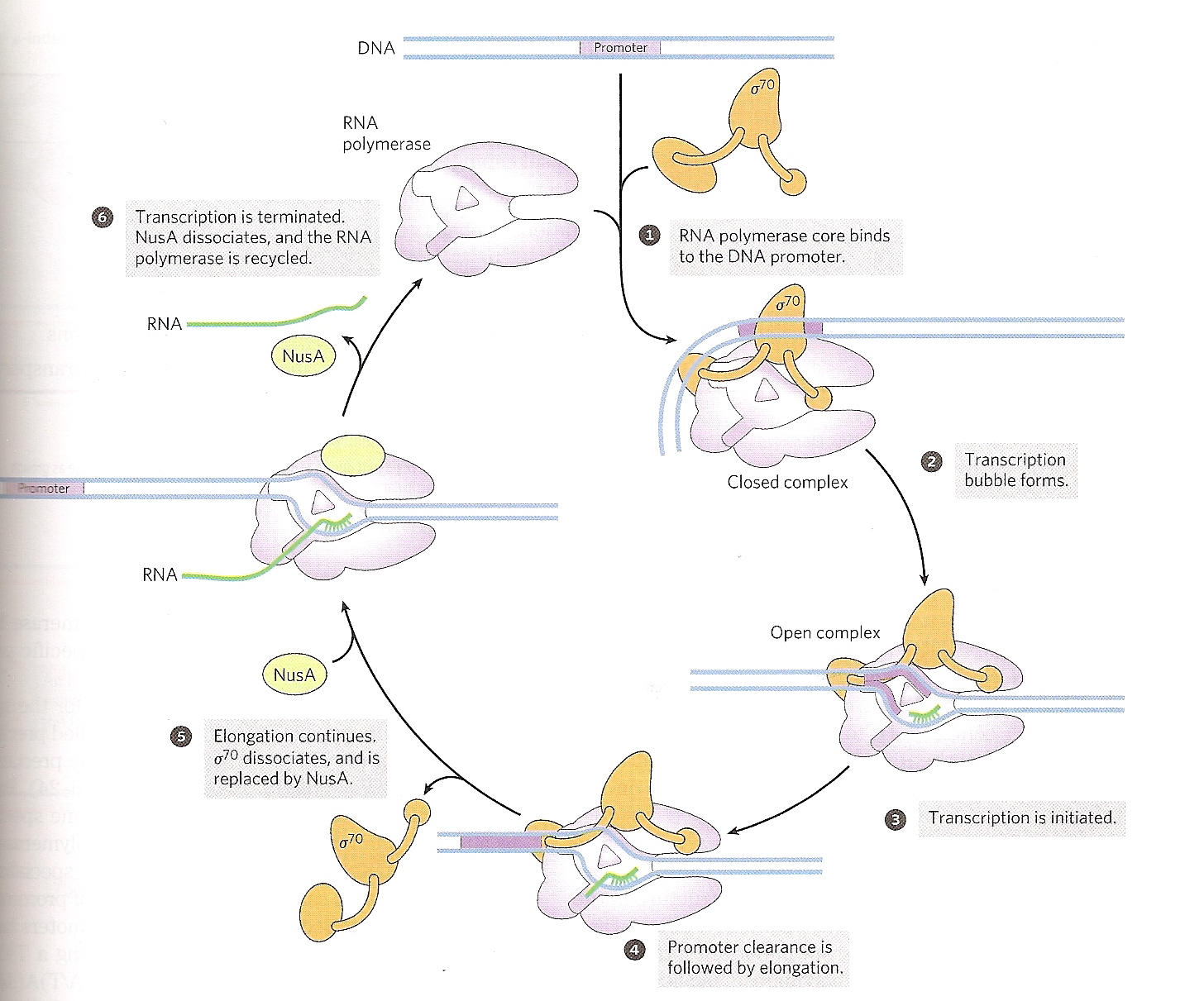 See? The sense strand going over the surface of the protein
Termination of Transcription
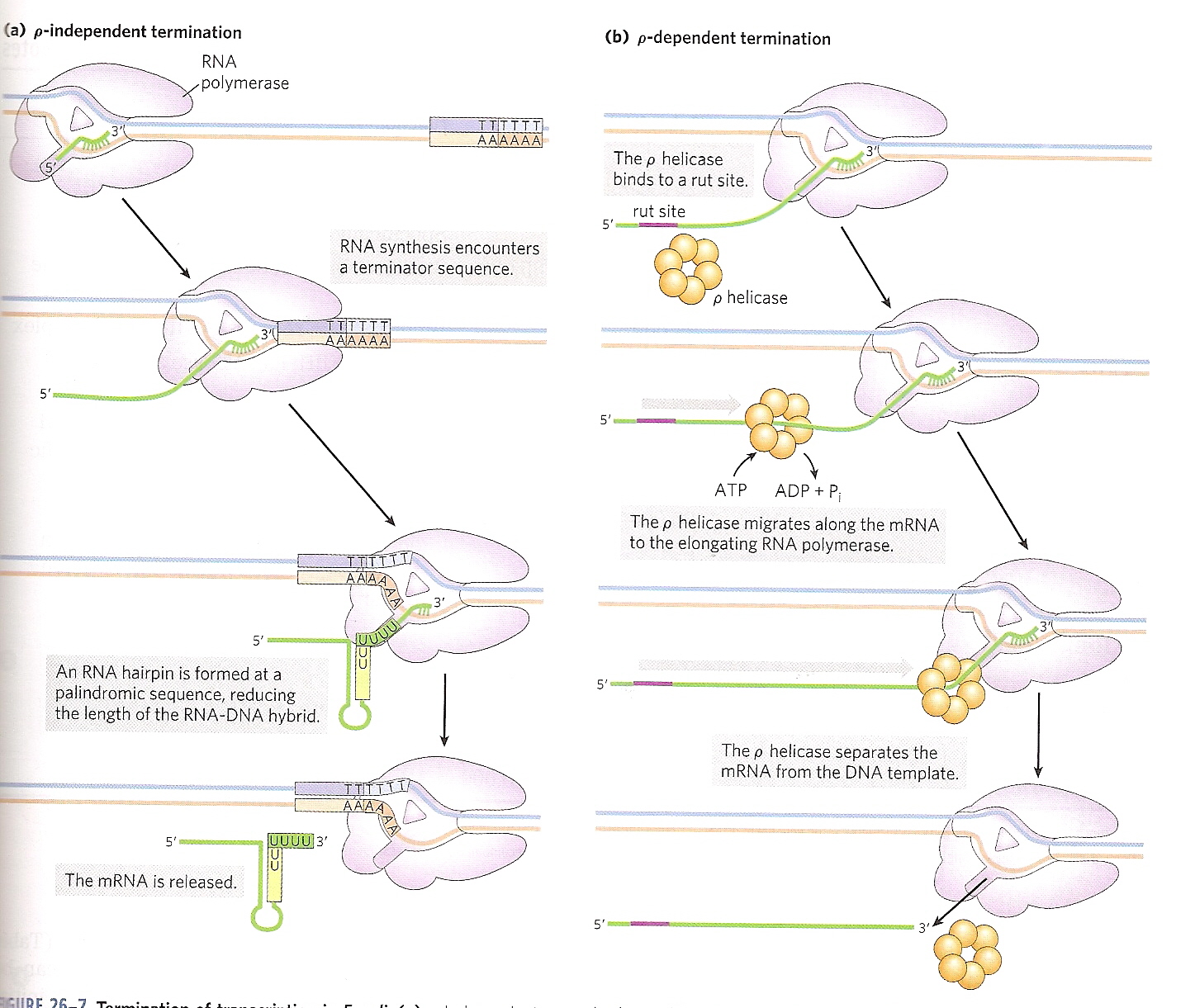 Two methods:  Rho independent and Rho-dependent
A Hairpin Structure at the 3’ End of an E. coli mRNA Transcript
[Speaker Notes: FIGURE 4.31 Base sequence of the 3’ end of an mRNA transcript in E. coli. A stable hairpin structure is followed by a sequence of uridine (U) residues.]
Rho-Dependent Termination of Transcription
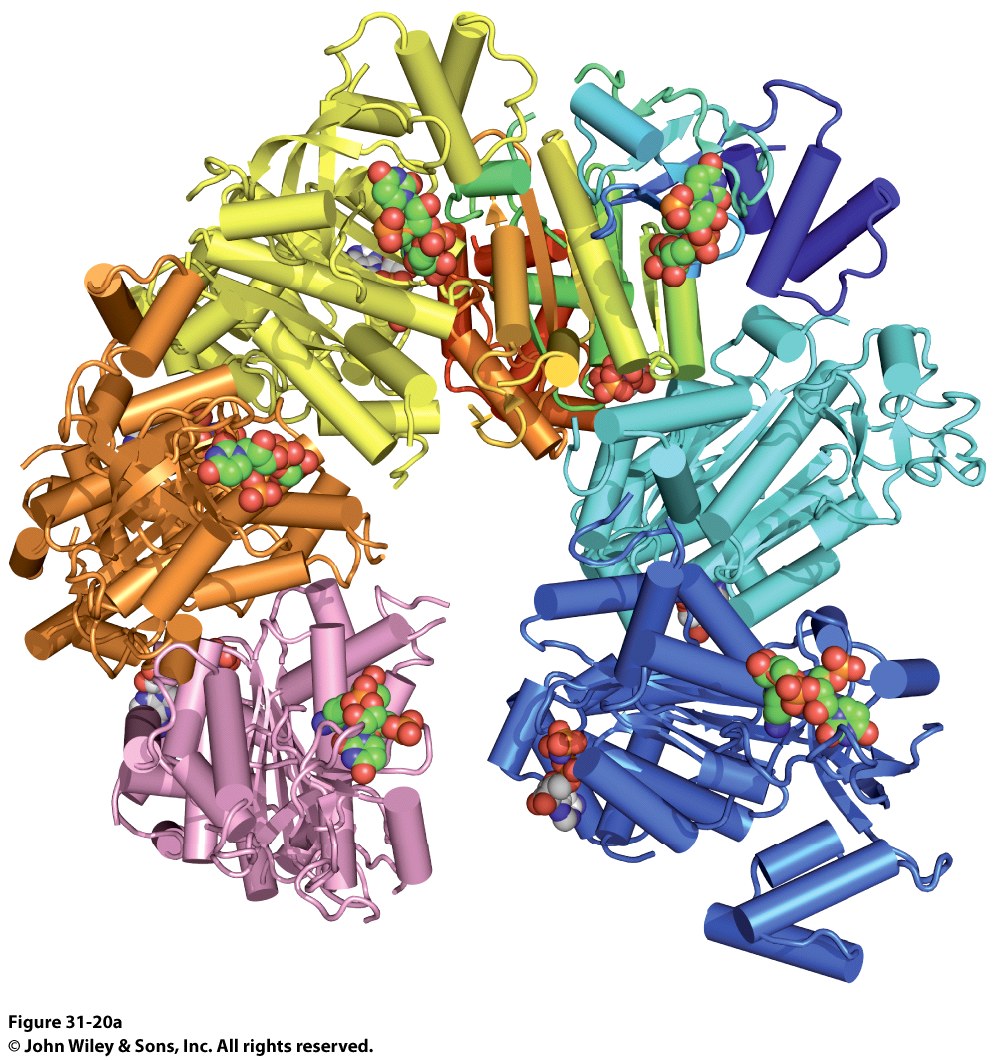 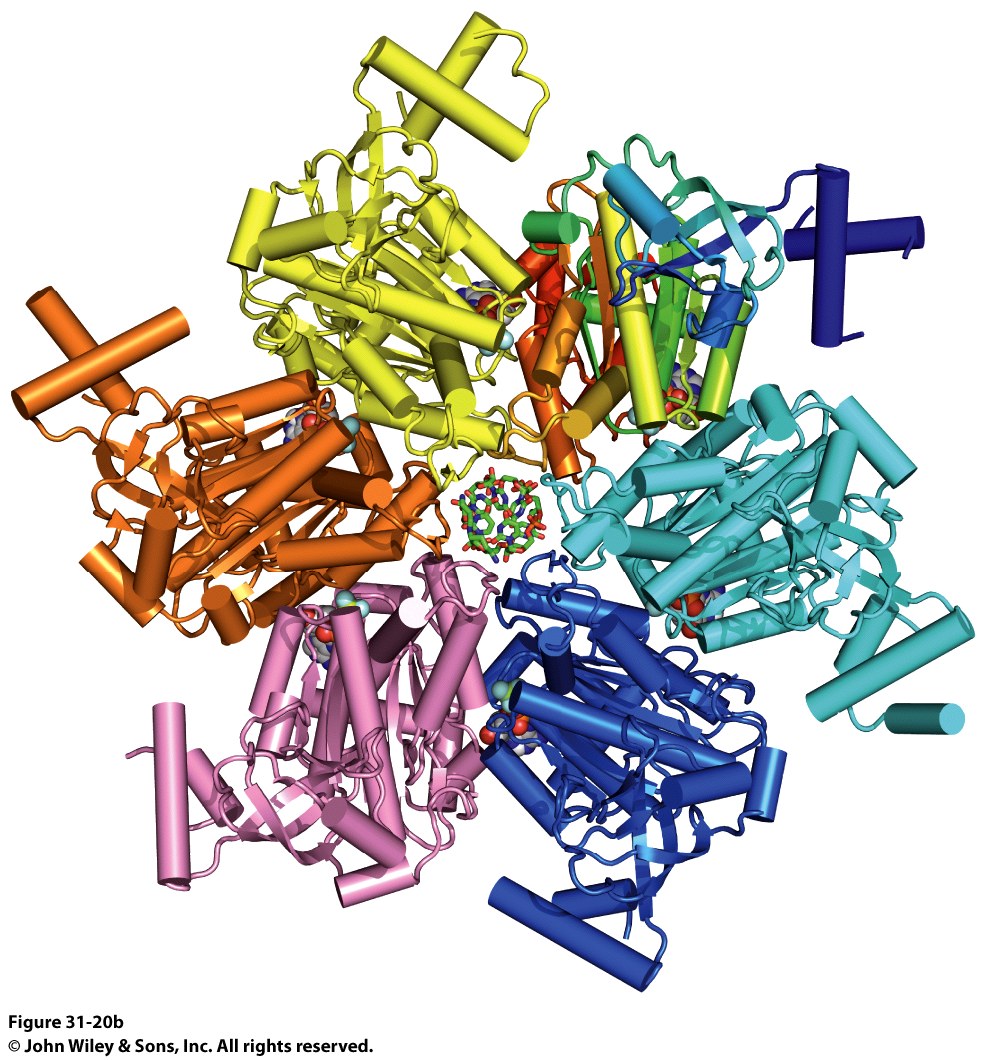 The Rho protein is a helicase that loads onto DNA at specific sites (Rho Utilization Sites, RUT)